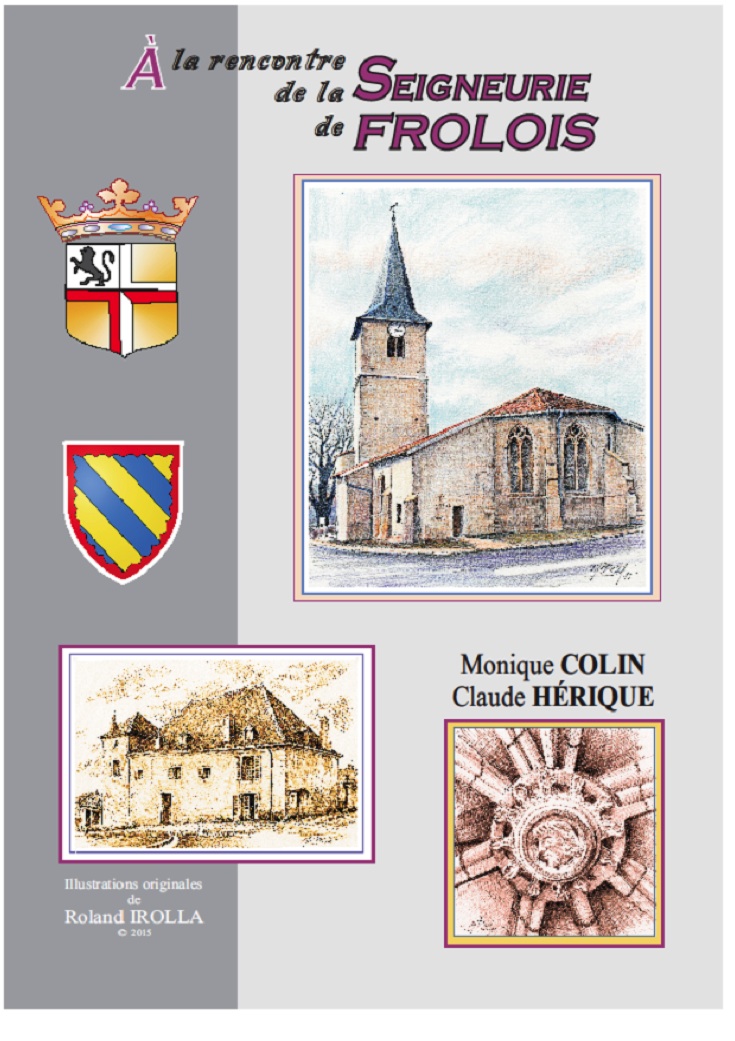 Plan du château féodal
Des remparts, des tours, des  fossés
La tour romane du Clocher
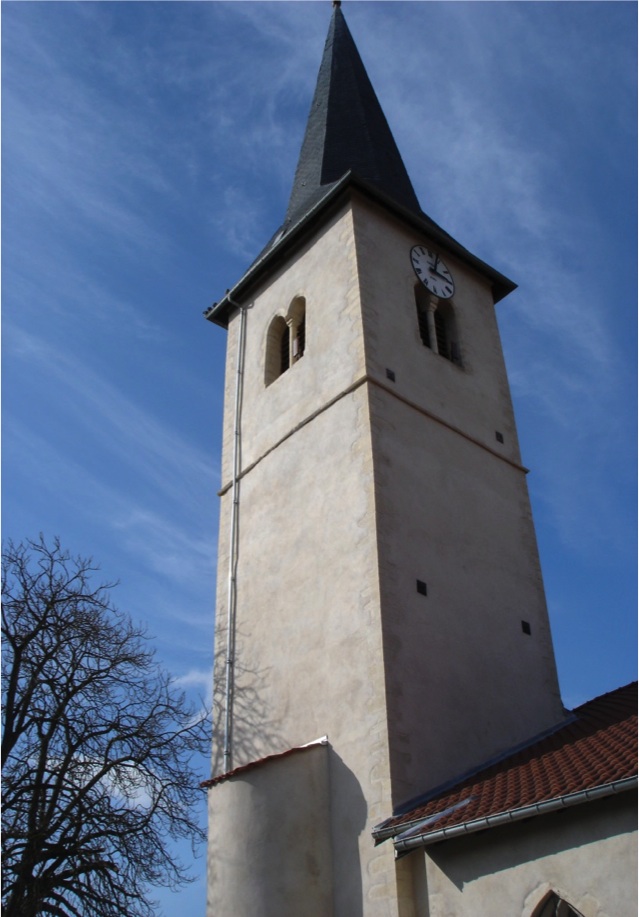 Un chevet  gothique
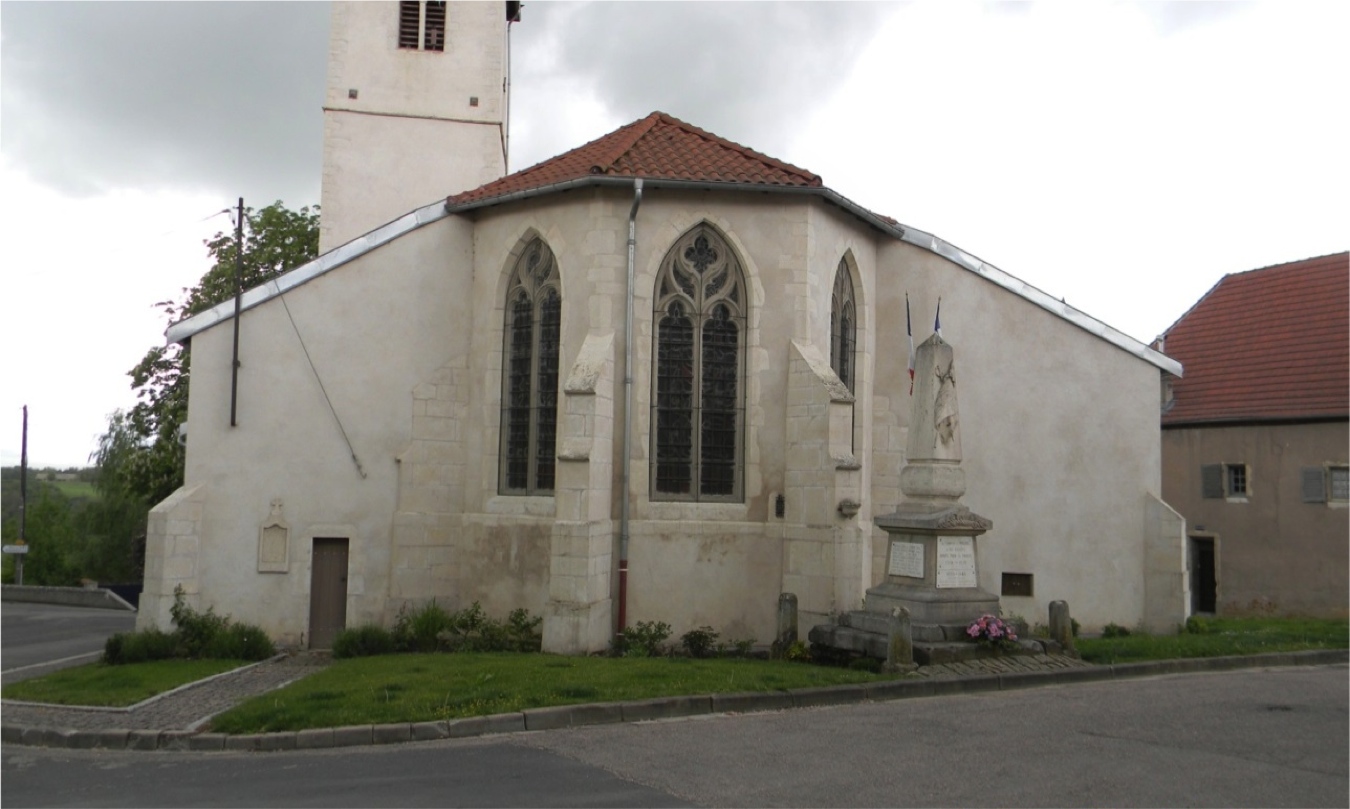 Les arcs voûtés sur croisées d’ogives
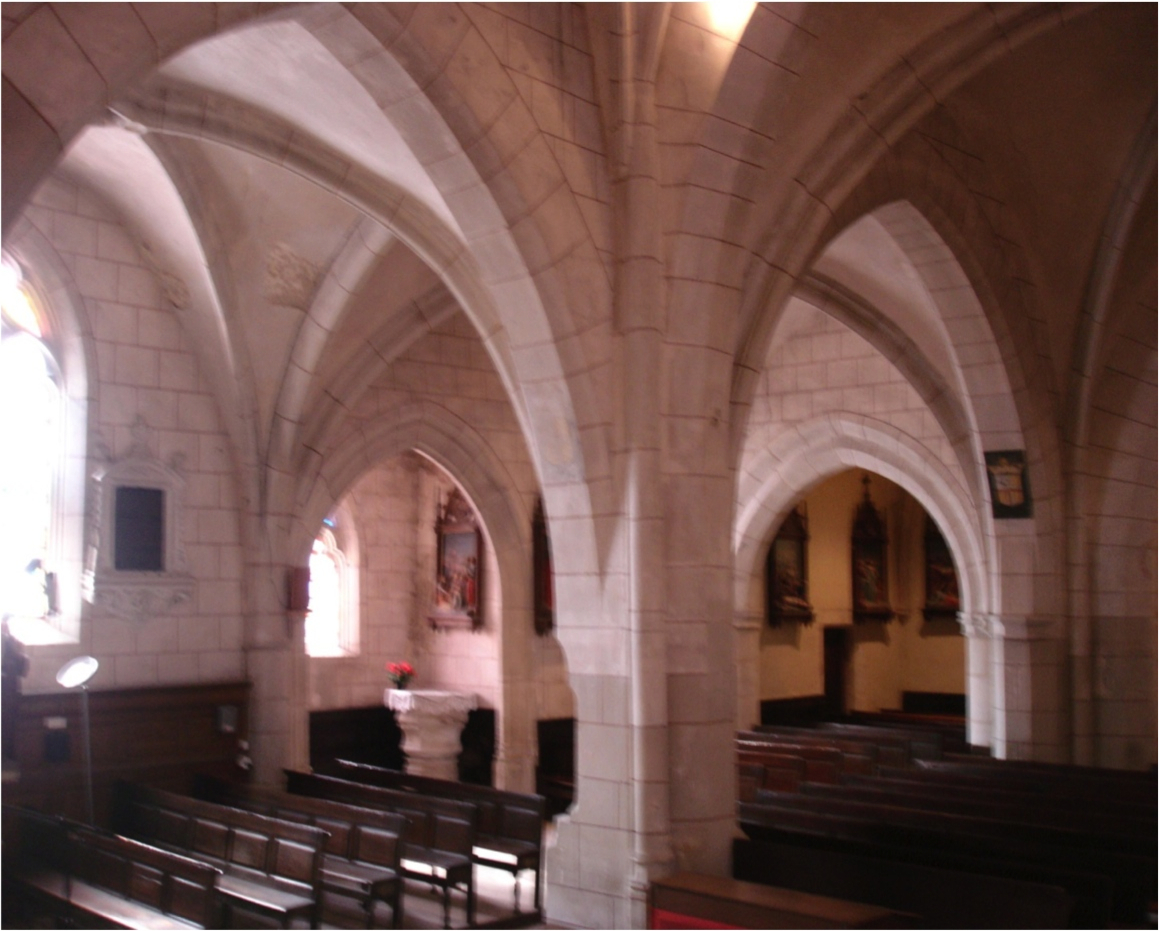 Saint-Nicolas
Une statue polychrome du XVIe siècle
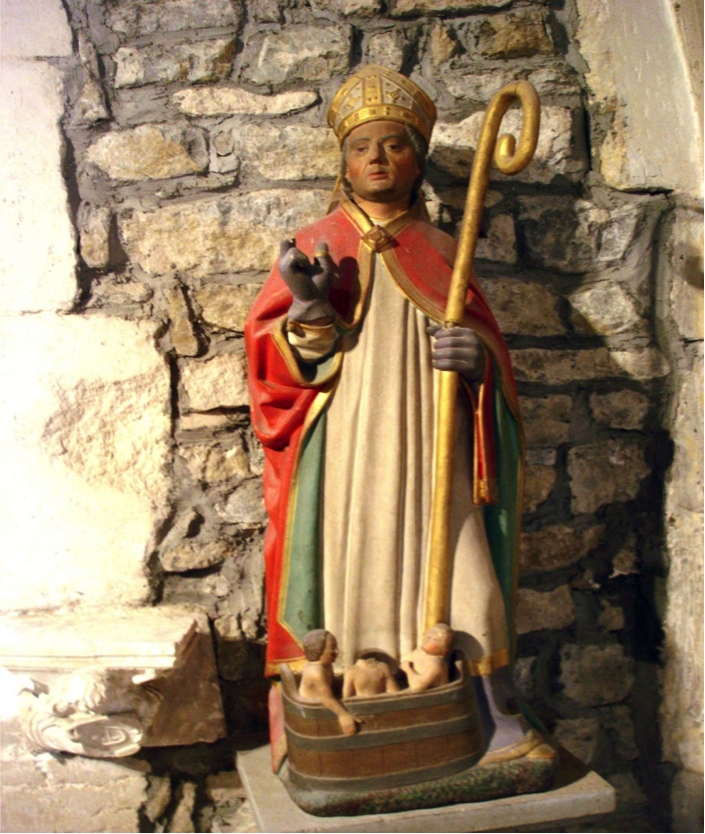 Des vitraux remarquables
Une  clé  de voûte parmi d’autres
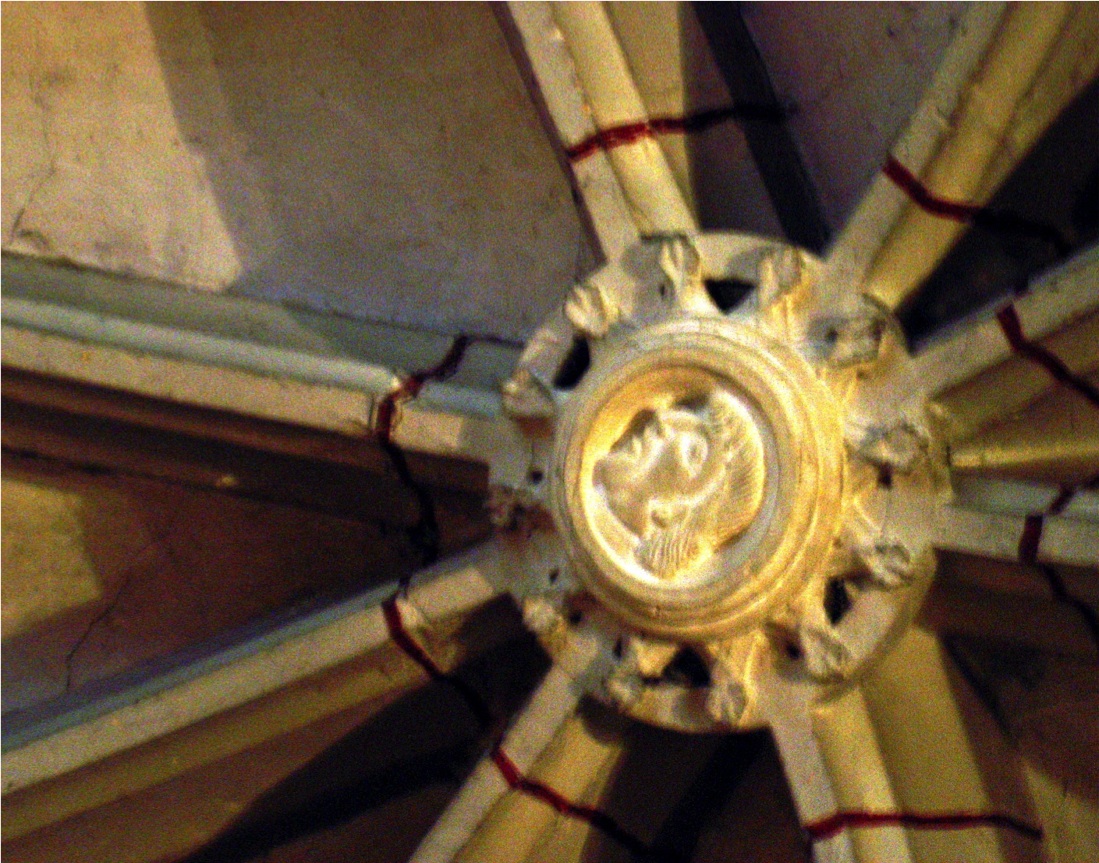 Le reliquaire - 1524
Un objet d’art
 exceptionnel
Une ferme de laboureur
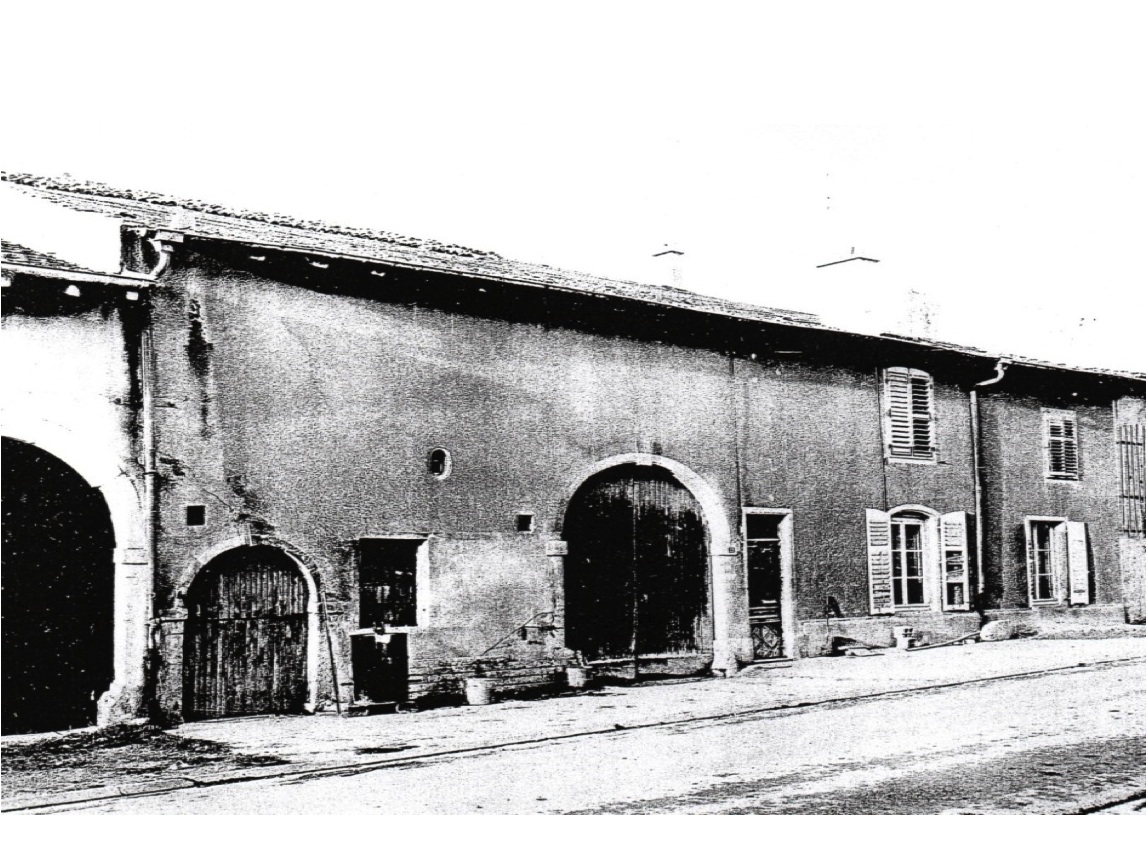 Frolois, un terroir lorrain
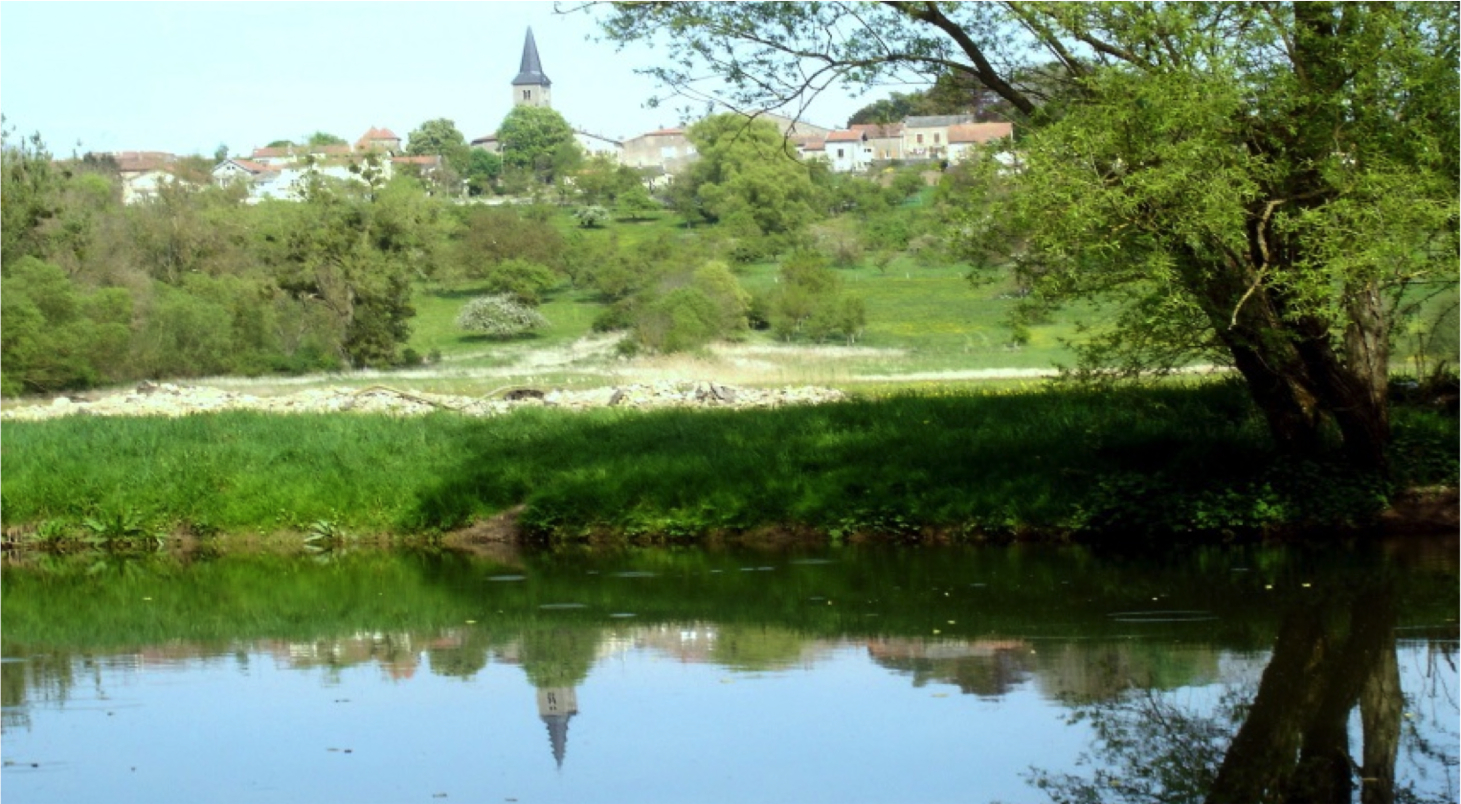